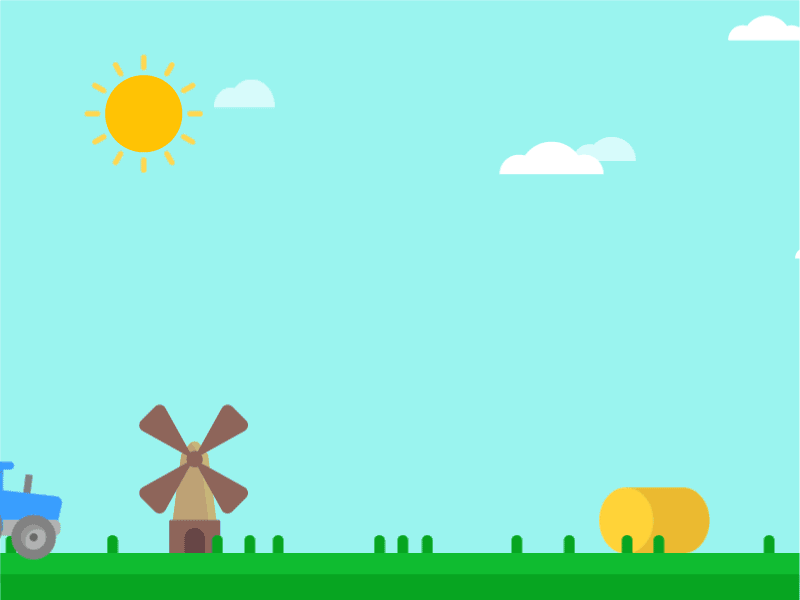 SỞ GIÁO DỤC VÀ ĐÀO TẠO TỈNH HẢI DƯƠNG
HỘI THI GIÁO VIÊN DẠY GIỎI CẤP TIỂU HỌC
HỘI THI GIÁO VIÊN DẠY GIỎI
CẤP TỈNH
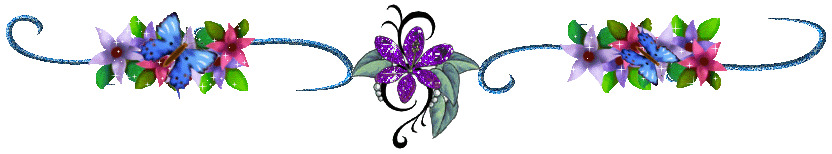 NĂM HỌC 2023 - 2024
Giáo viên: Trần Thị Vân
Trường Tiểu học Phả Lại, thành phố Chí Linh, tỉnh Hải Dương
26/12/2023
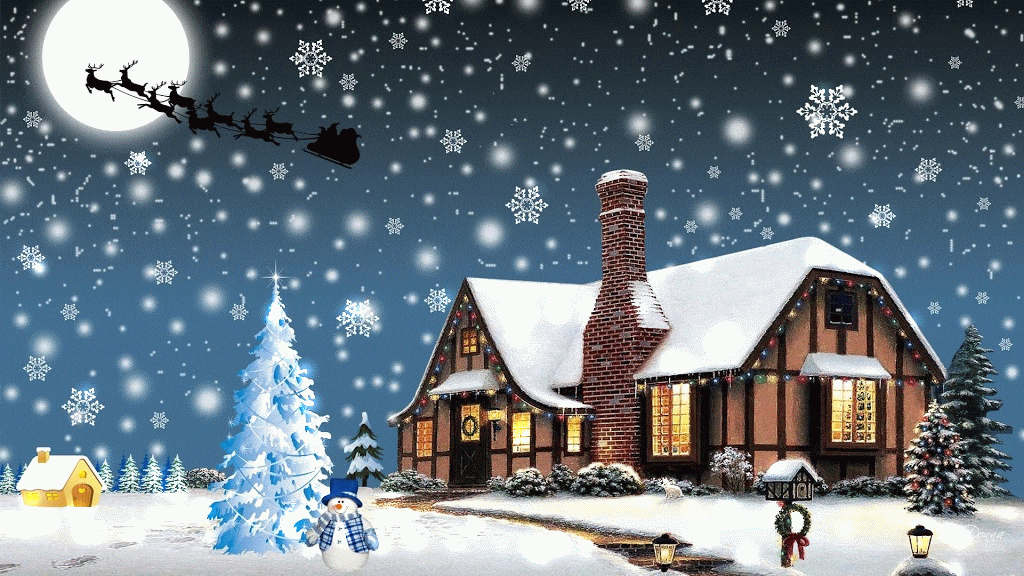 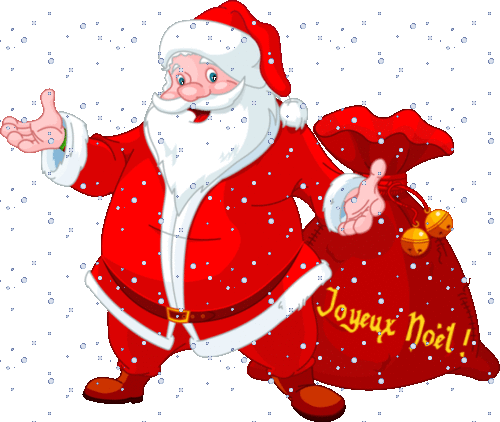 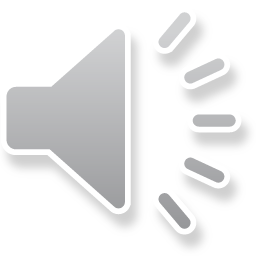 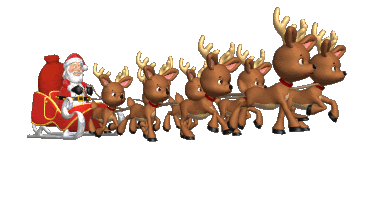 2
A. 3,12
B. 3,5
B. 3,5
3
5
0
2
4
C. 3,25
D. 3,21
1
Hết giờ
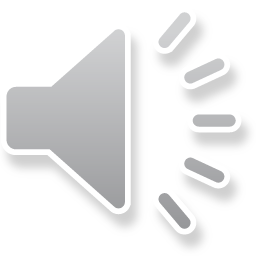 50% + 30% = …
A. 50%
B. 80
3
5
0
2
4
C. 80%
D. 90%
C. 80%
1
Hết giờ
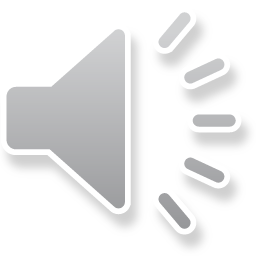 A. 80,5
B. 8,05
3
5
0
2
4
1
D. 0,0805
C. 0,805
D. 0,0805
Hết giờ
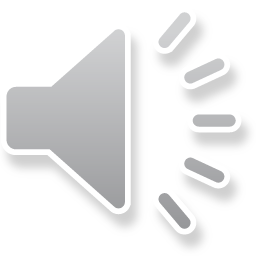 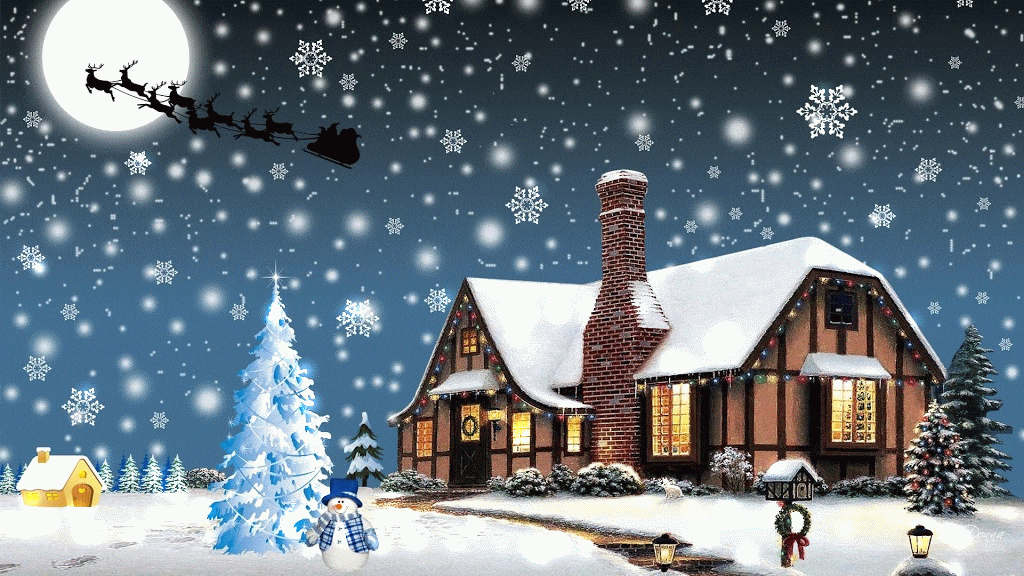 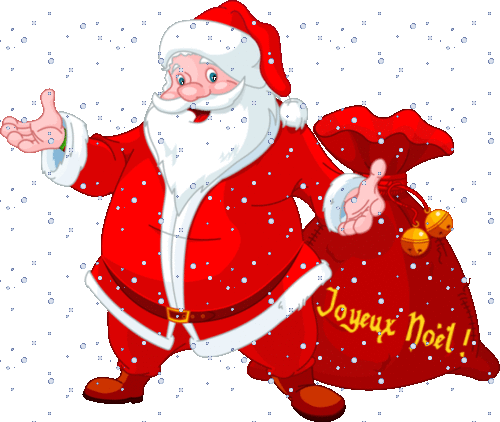 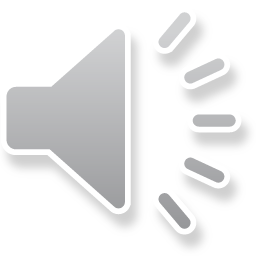 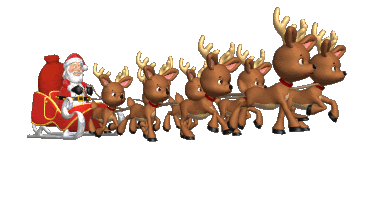 6
Toán
Luyện tập chung
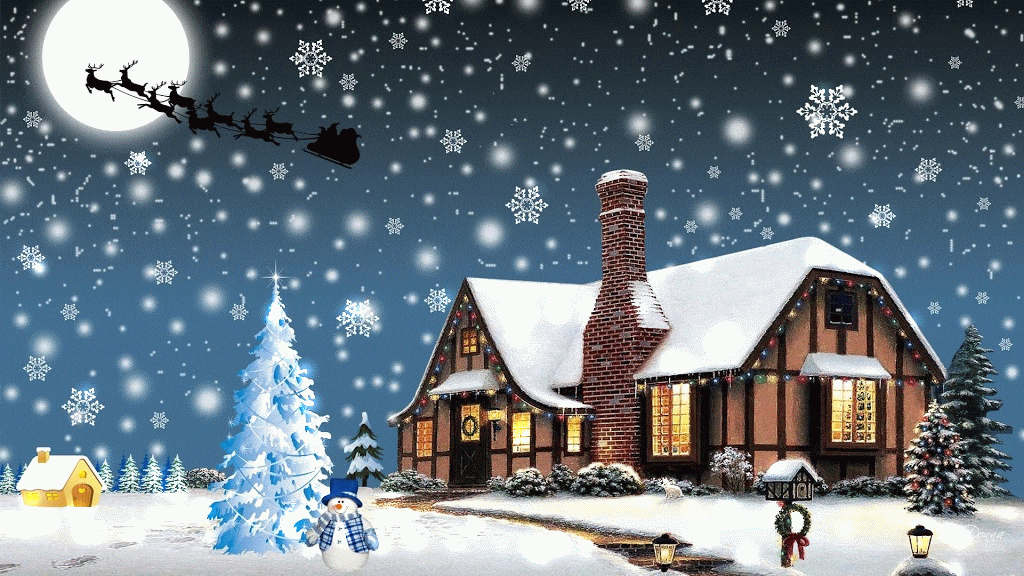 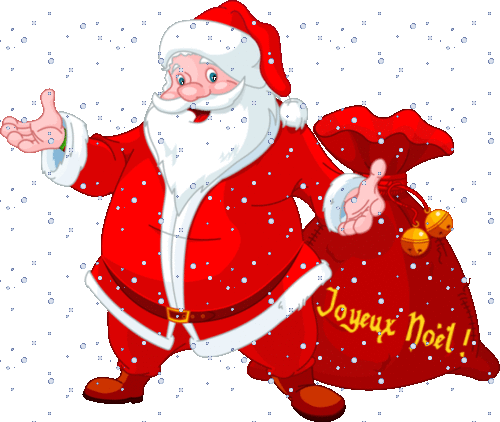 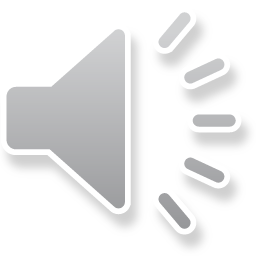 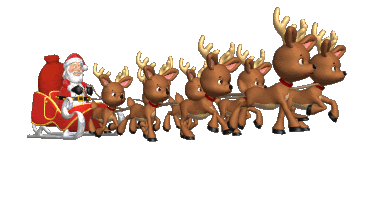 8
Bài 1. Viết các hỗn số sau thành số thập phân:
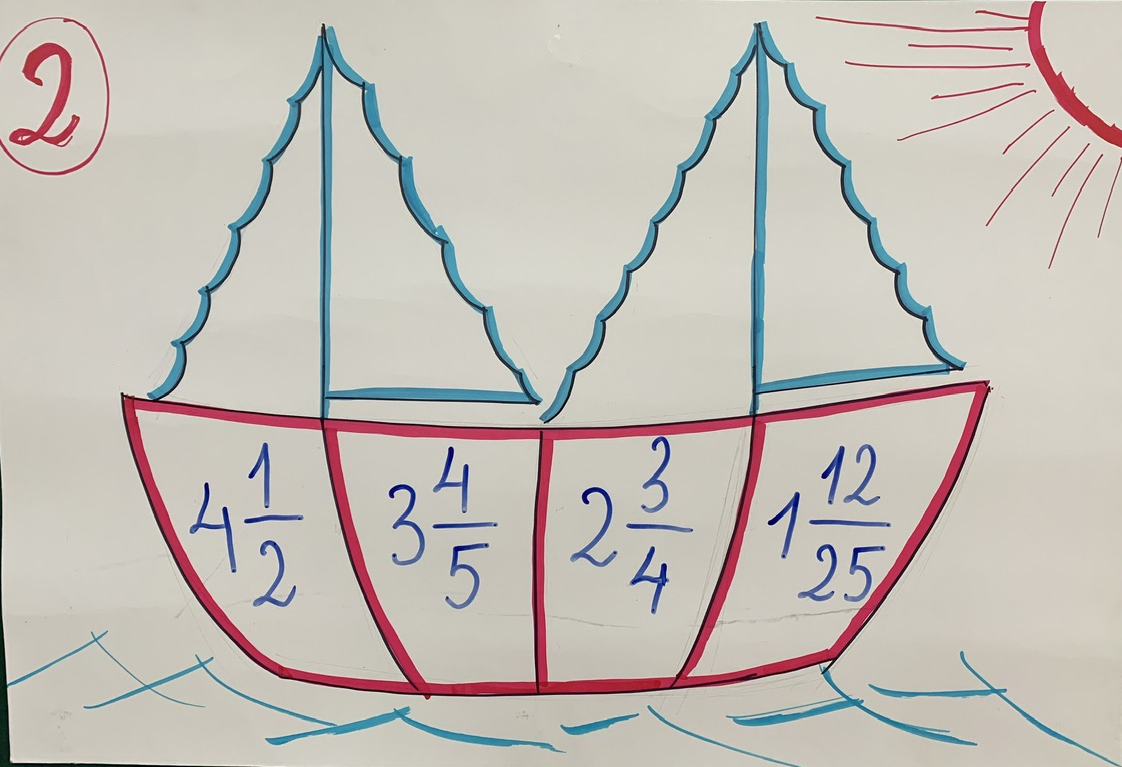 Bài 2. Tìm x :
x   x  100  =        9
x                 = 9 : 100
x                =  0,09
- Clik vào nhân vật Zoro để về slide bản đồ.
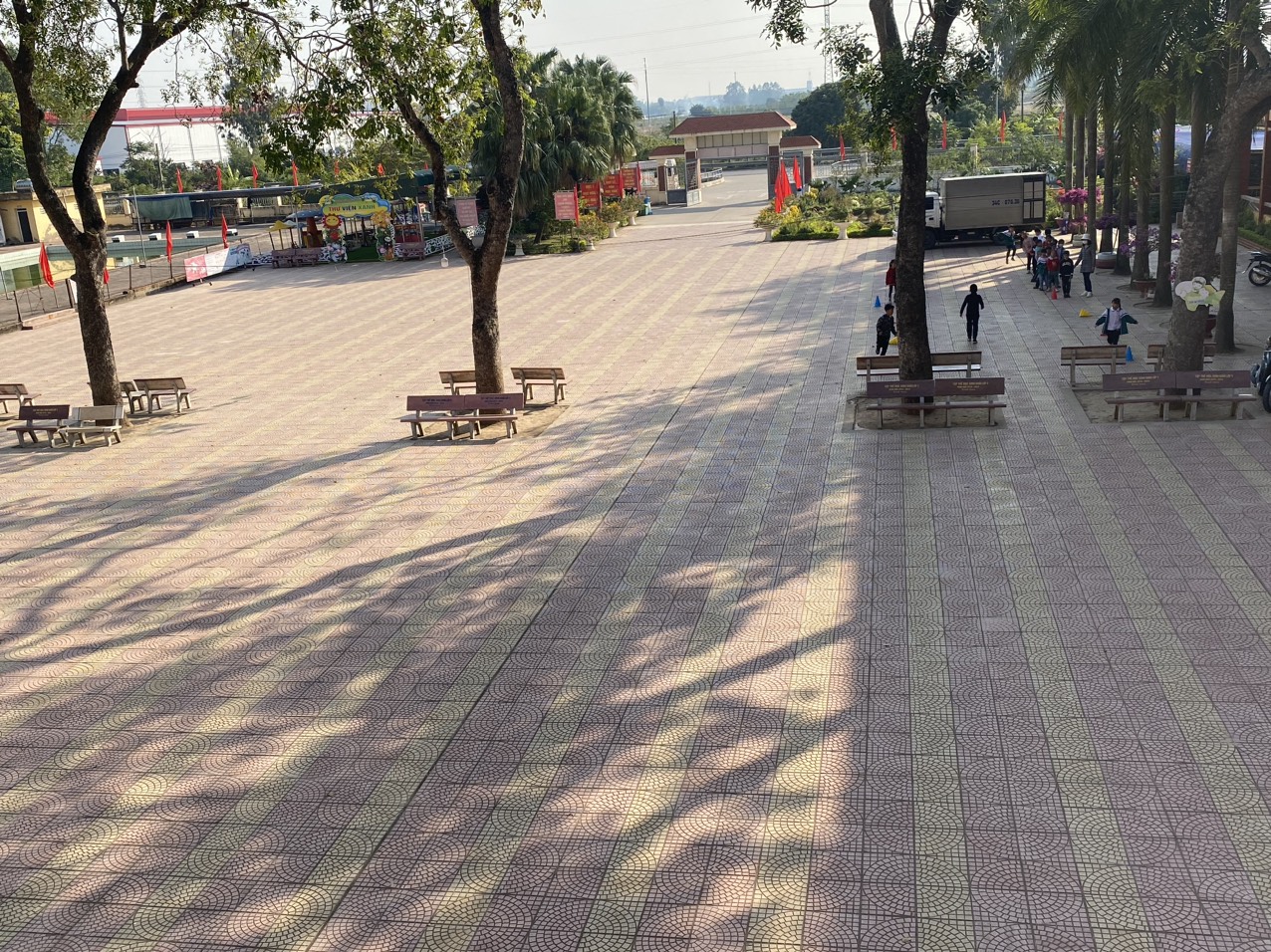 Bài 3: Một đội thợ lát xong sân trường tiểu học Cao An trong ba tuần. Tuần thứ nhất lát được 35% diện tích sân trường, tuần thứ hai lát được 40% diện tích sân trường. Hỏi tuần thứ ba, đội thợ đó lát được bao nhiêu phần trăm diện tích sân trường?
Tóm tắt
Ba tuần     : lát xong diện tích sân trường.
Tuần thứ nhất: lát 35% diện tích sân trường.	  
Tuần thứ hai  : lát 40% diện tích sân trường.
Tuần thứ ba   : lát……% diện tích sân trường?
13
Trân trọng cảm ơn!
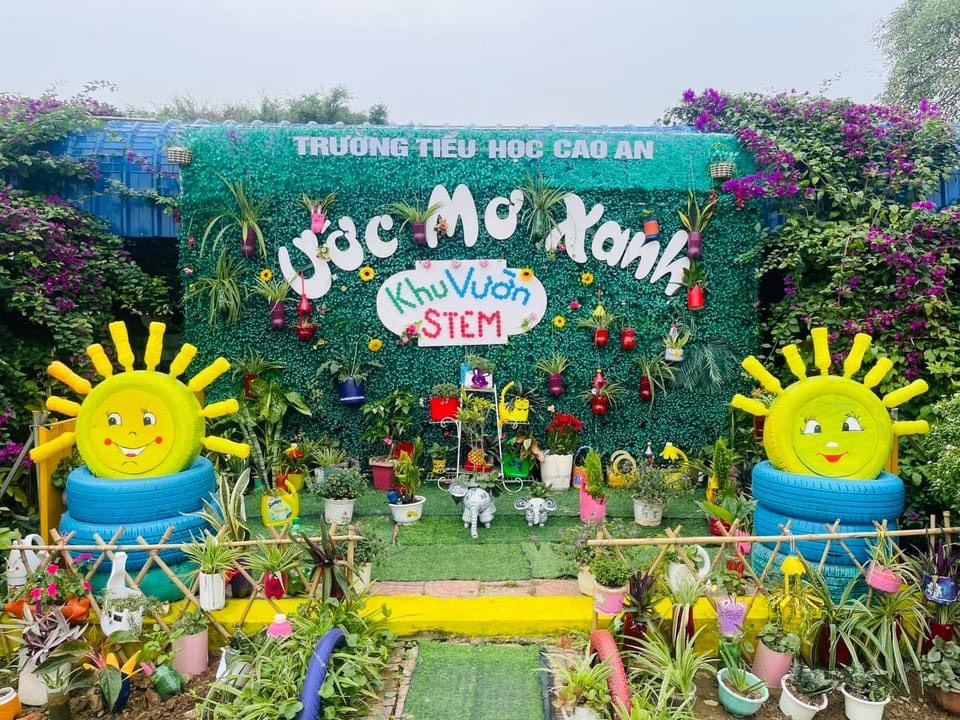 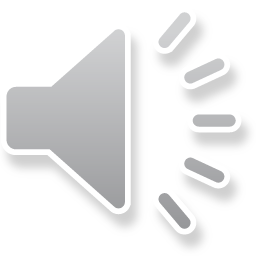